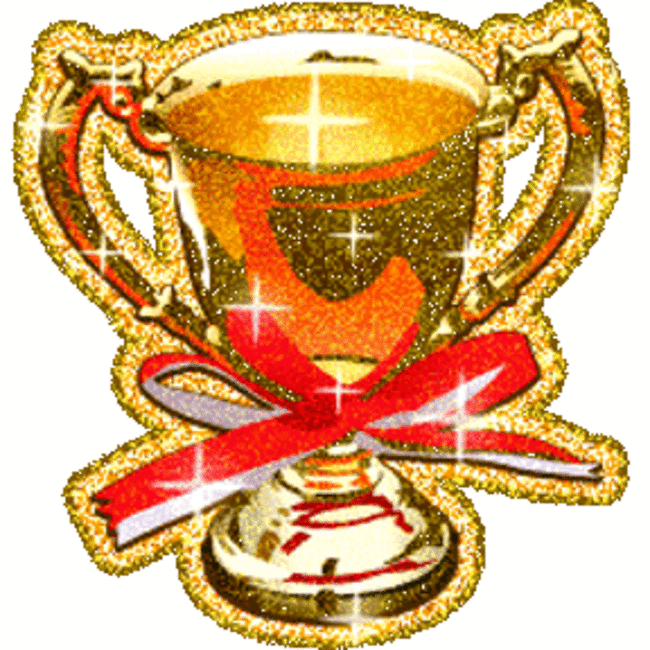 Главный приз- 

Кубок  XVII Спартакиады дошкольников "Быстрее! Выше! Сильнее!" 

- наш!
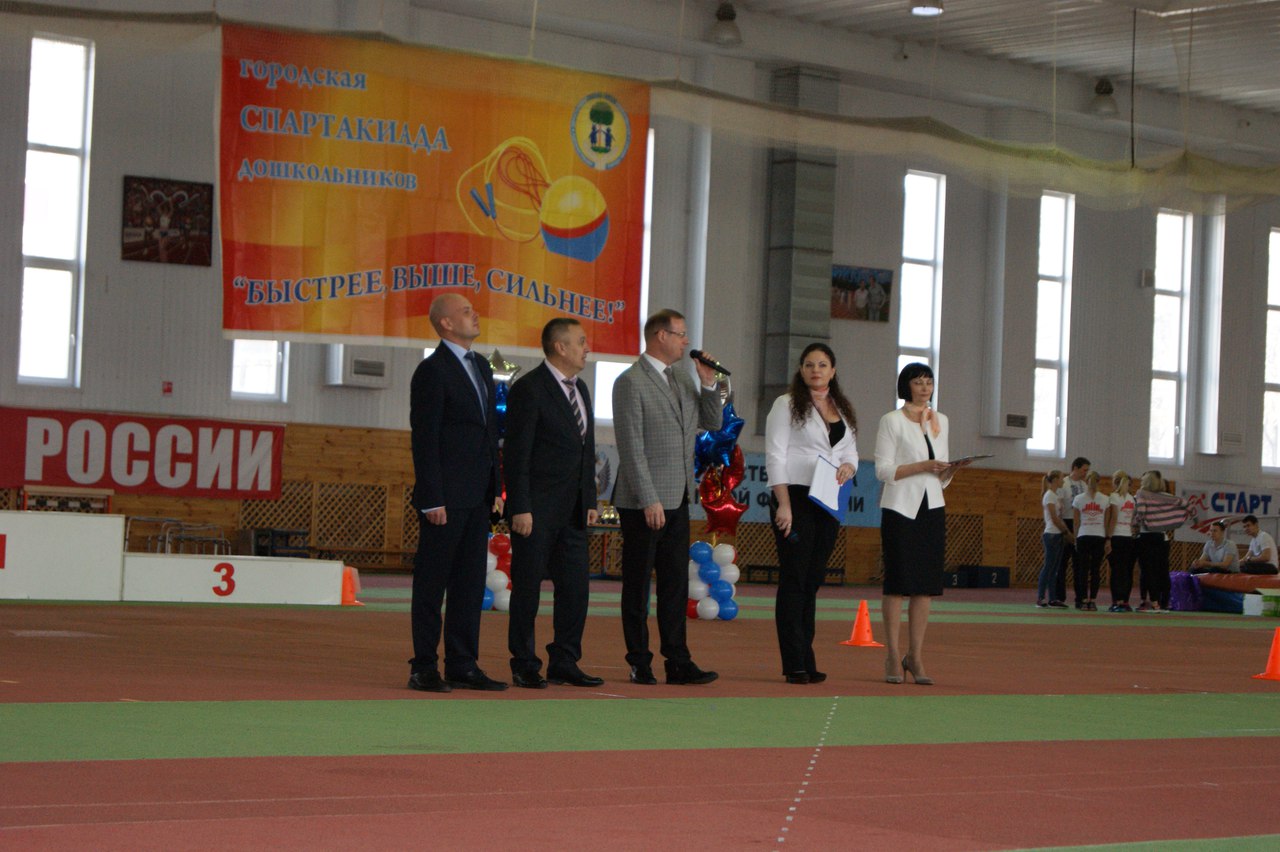 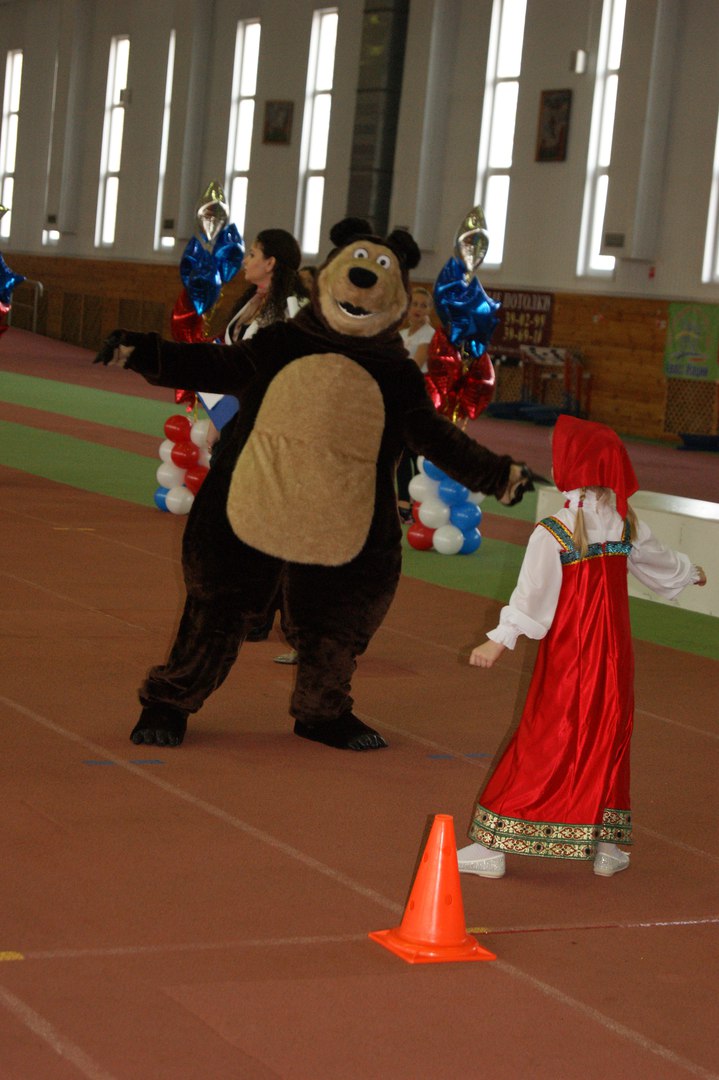 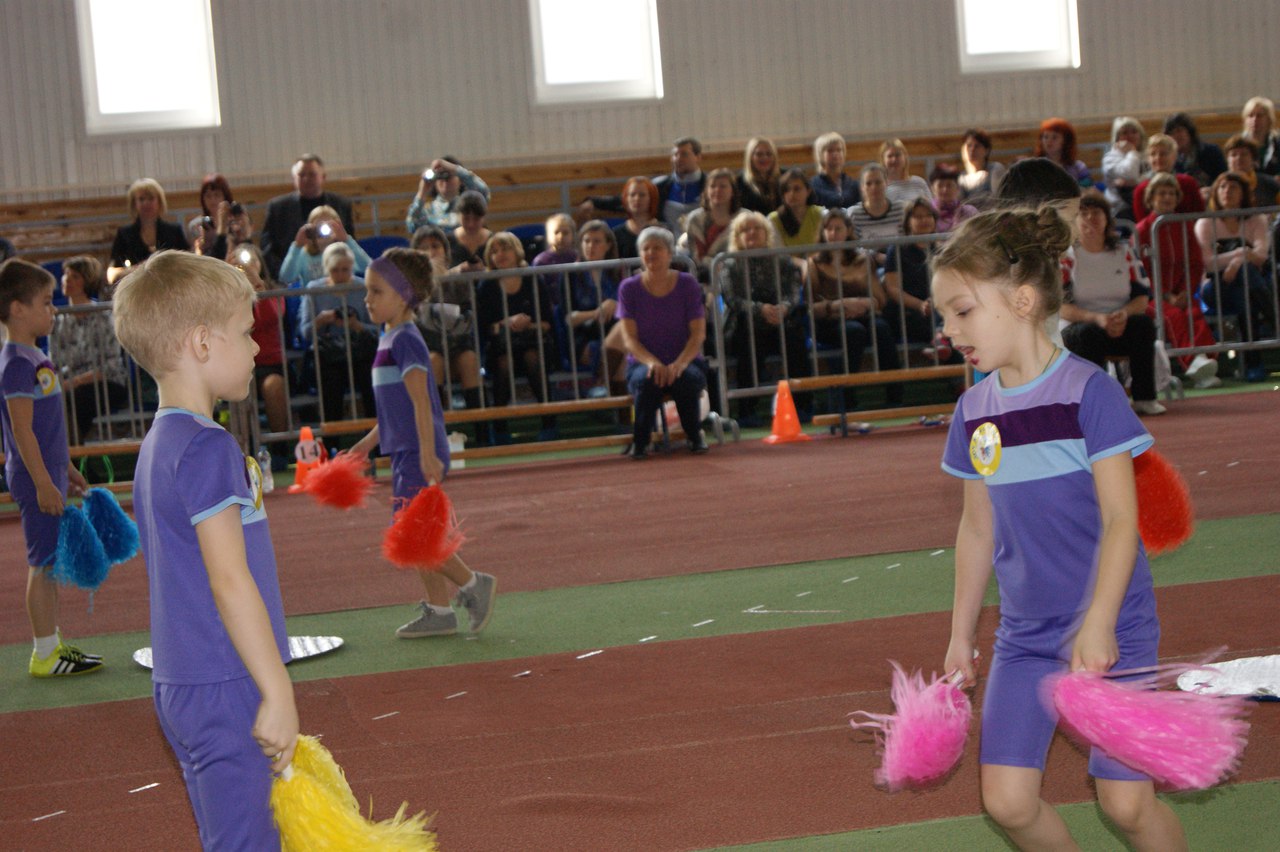 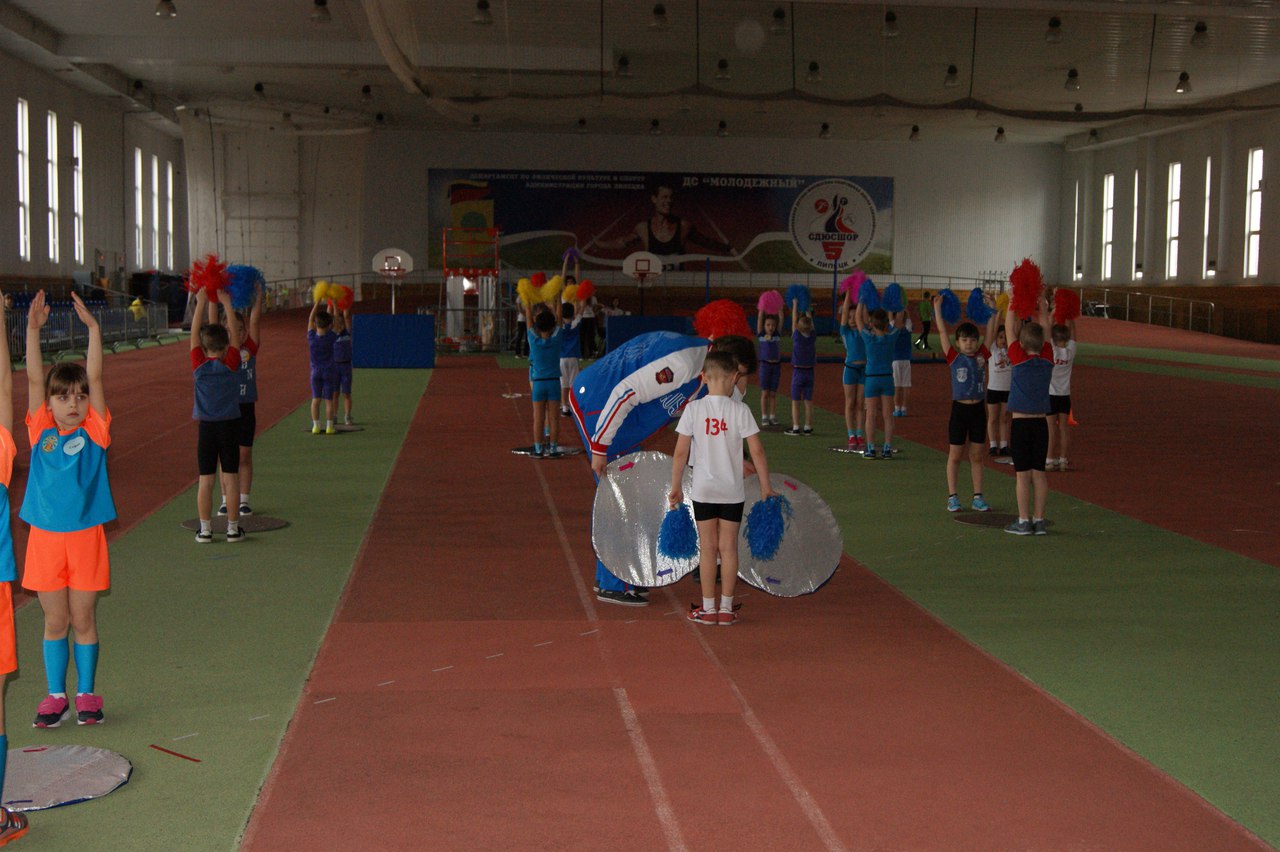 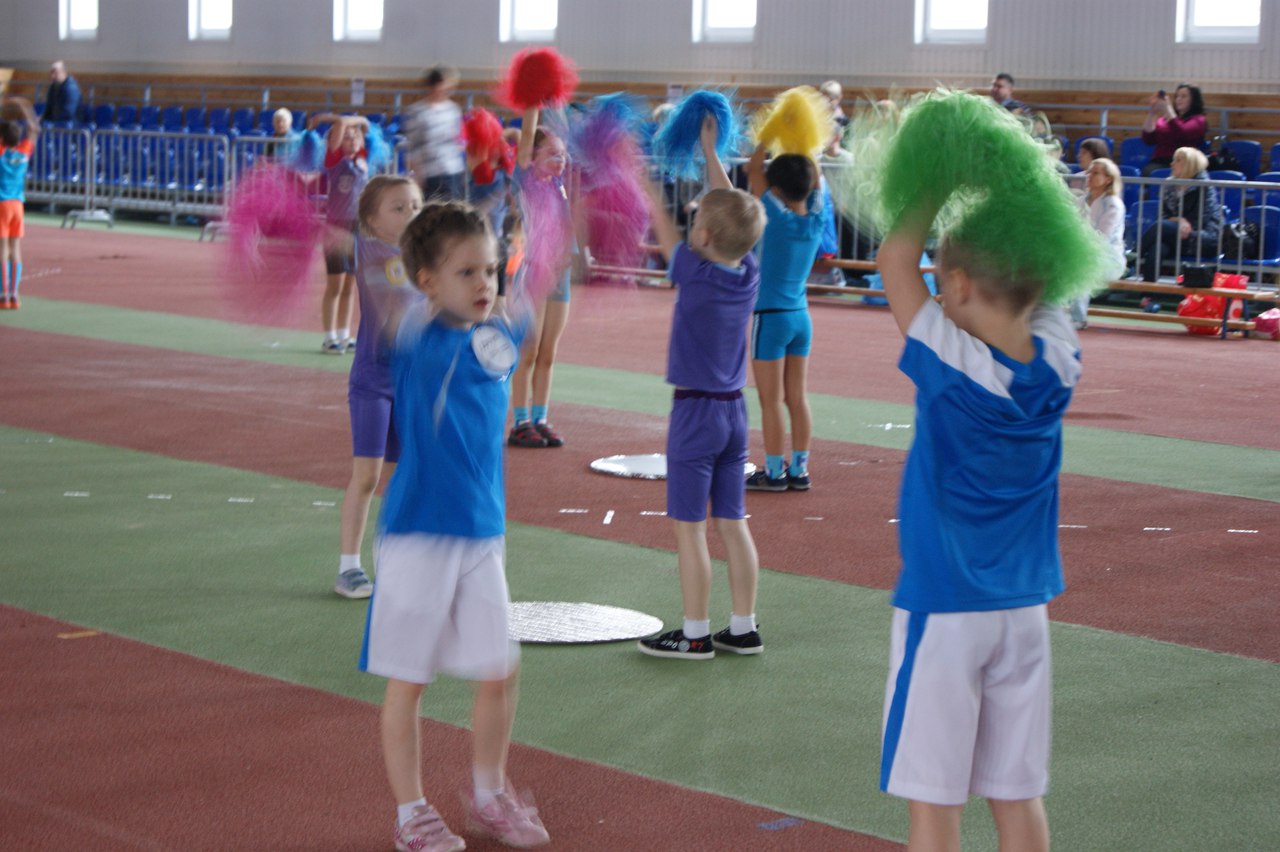 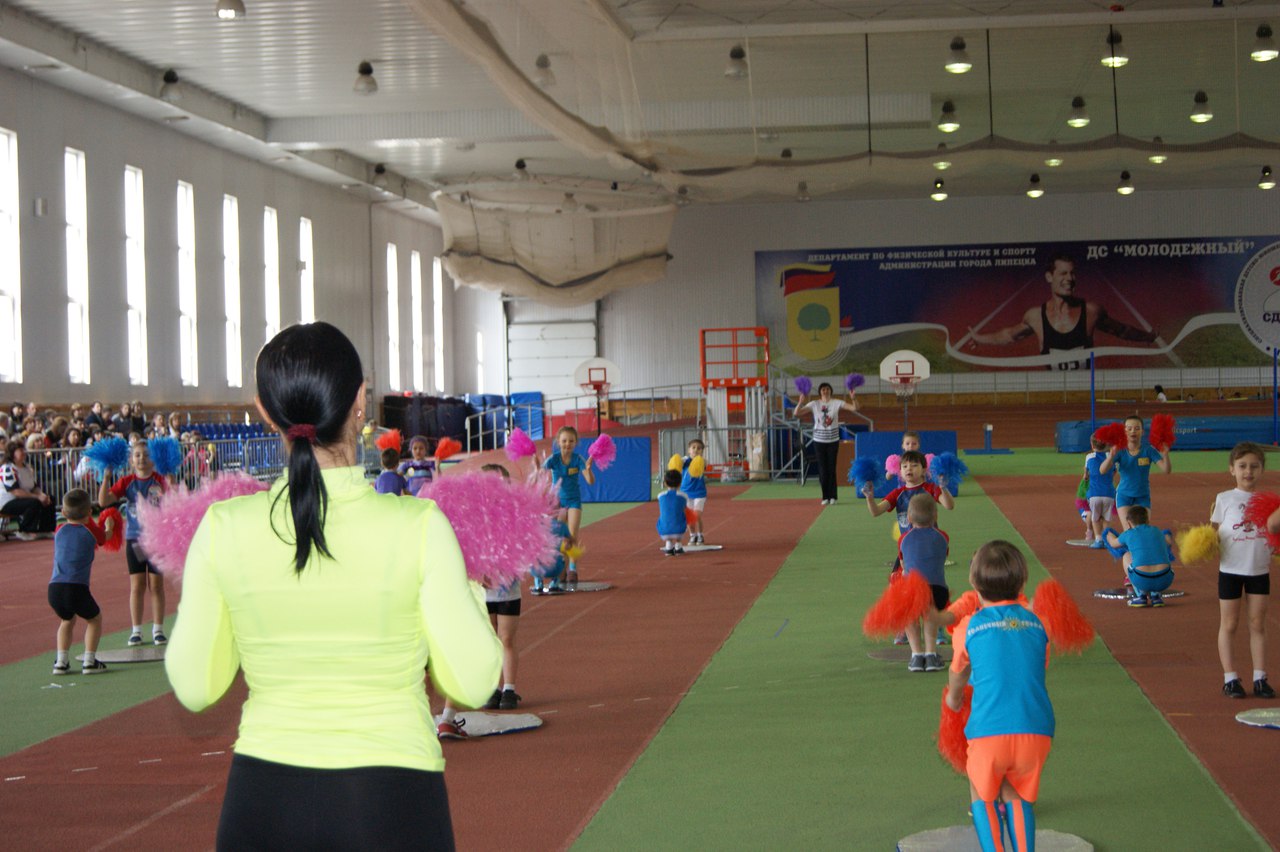 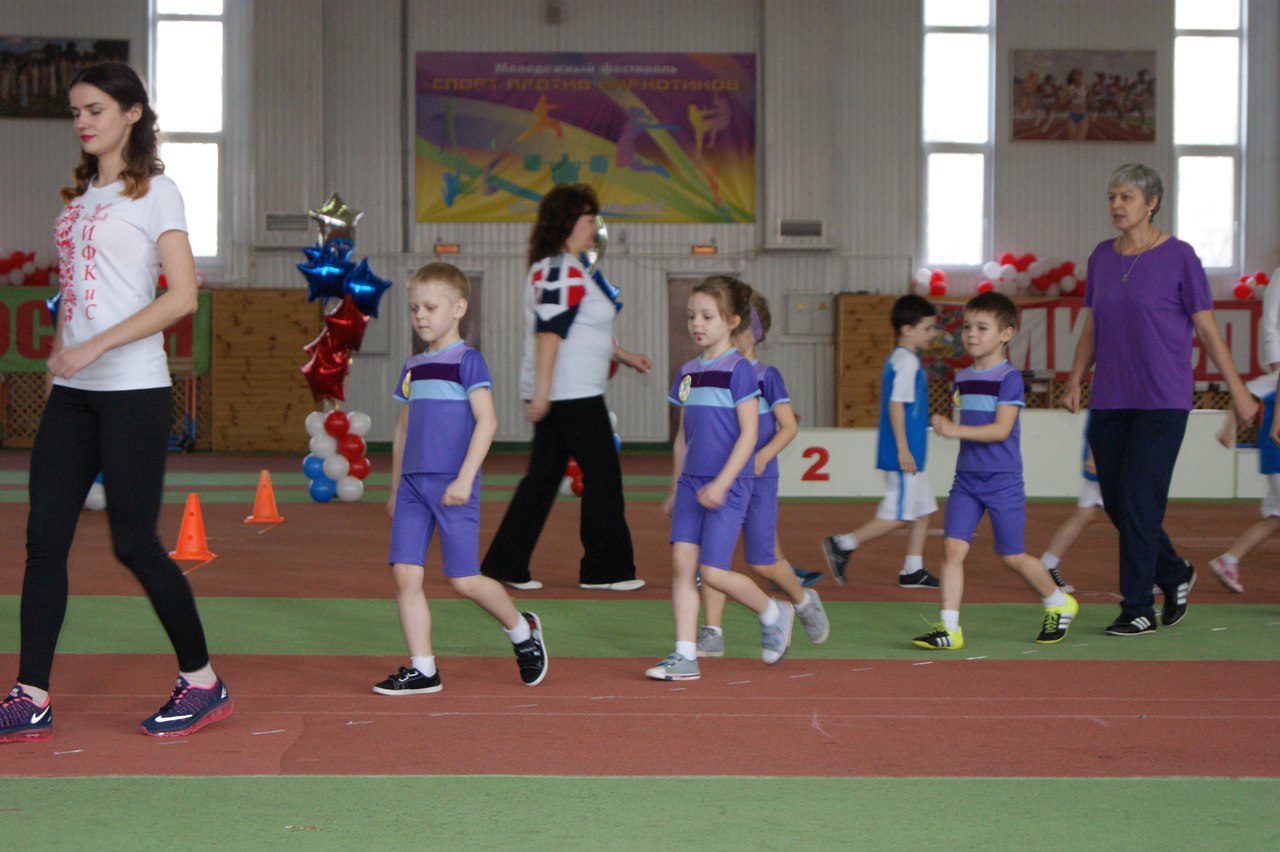 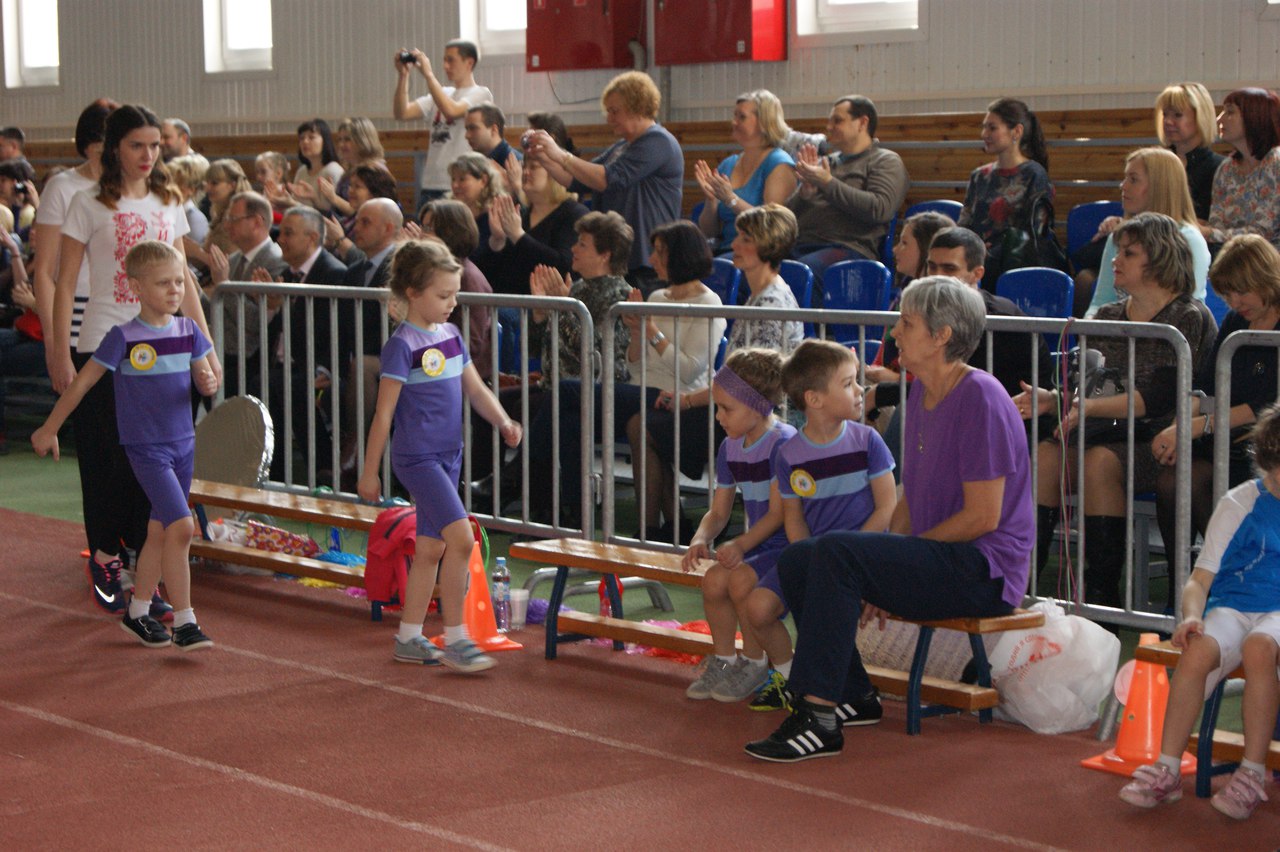 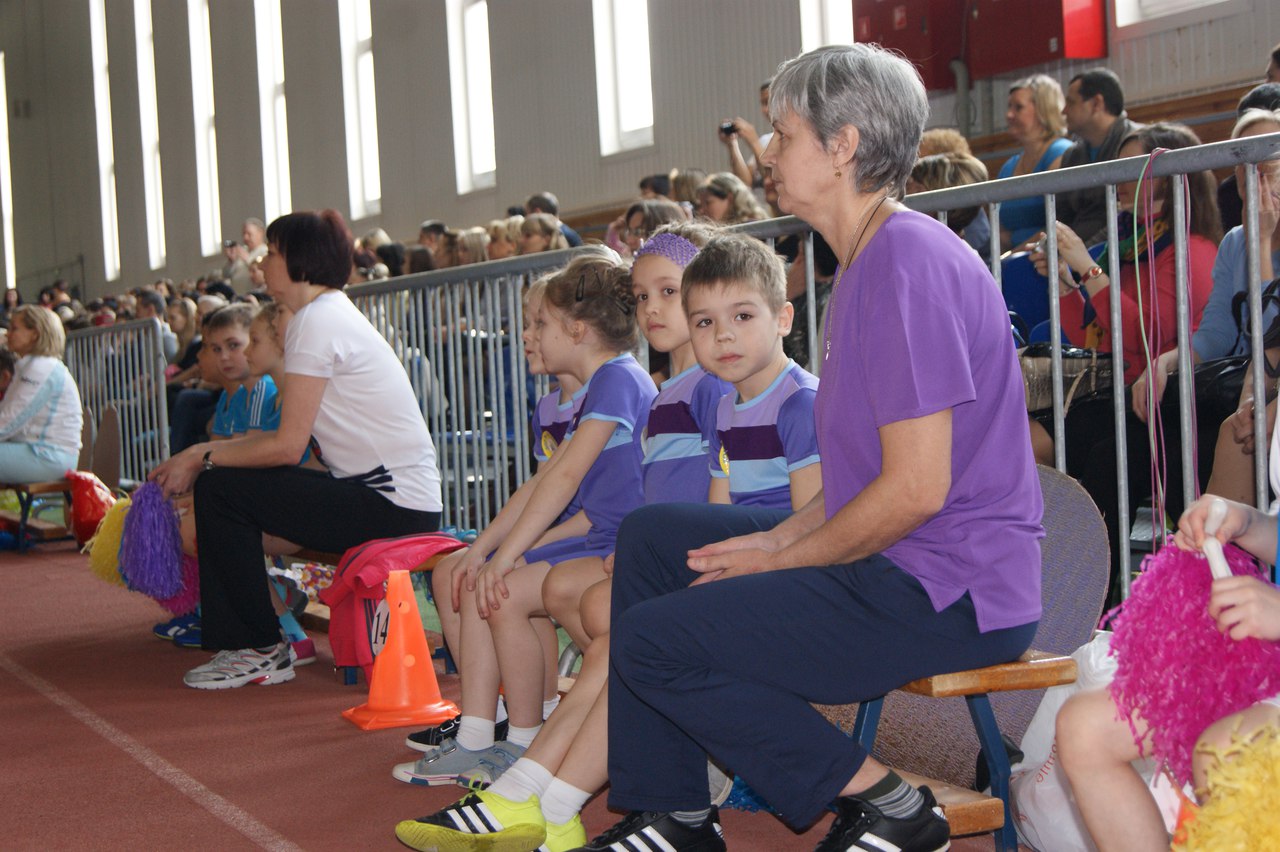 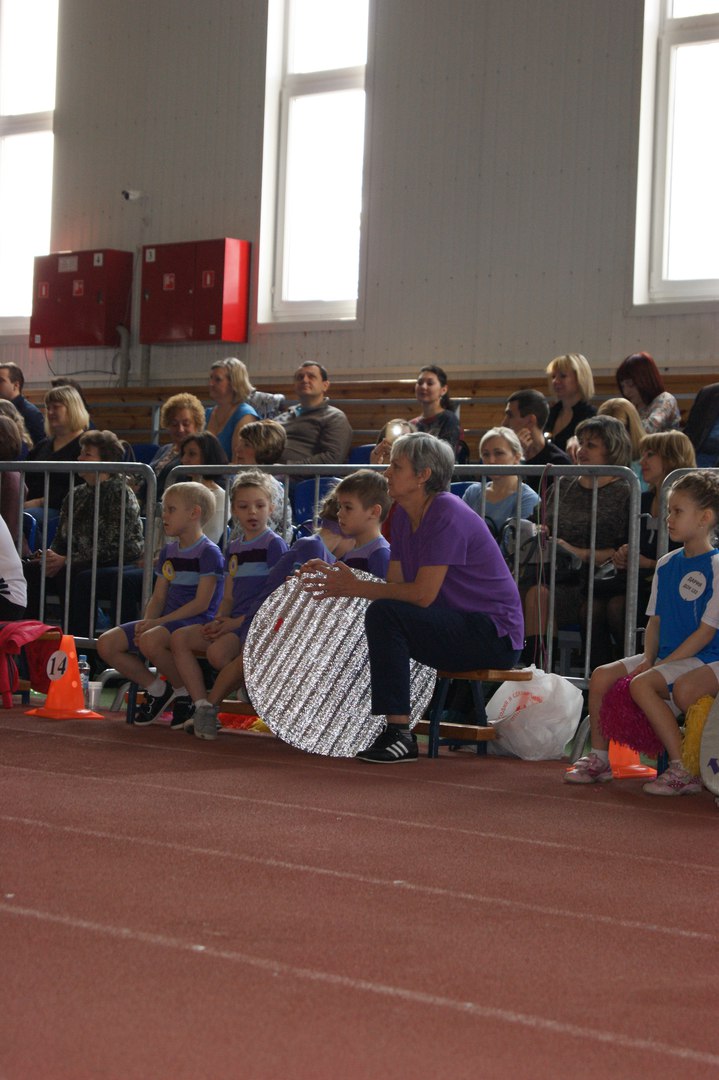 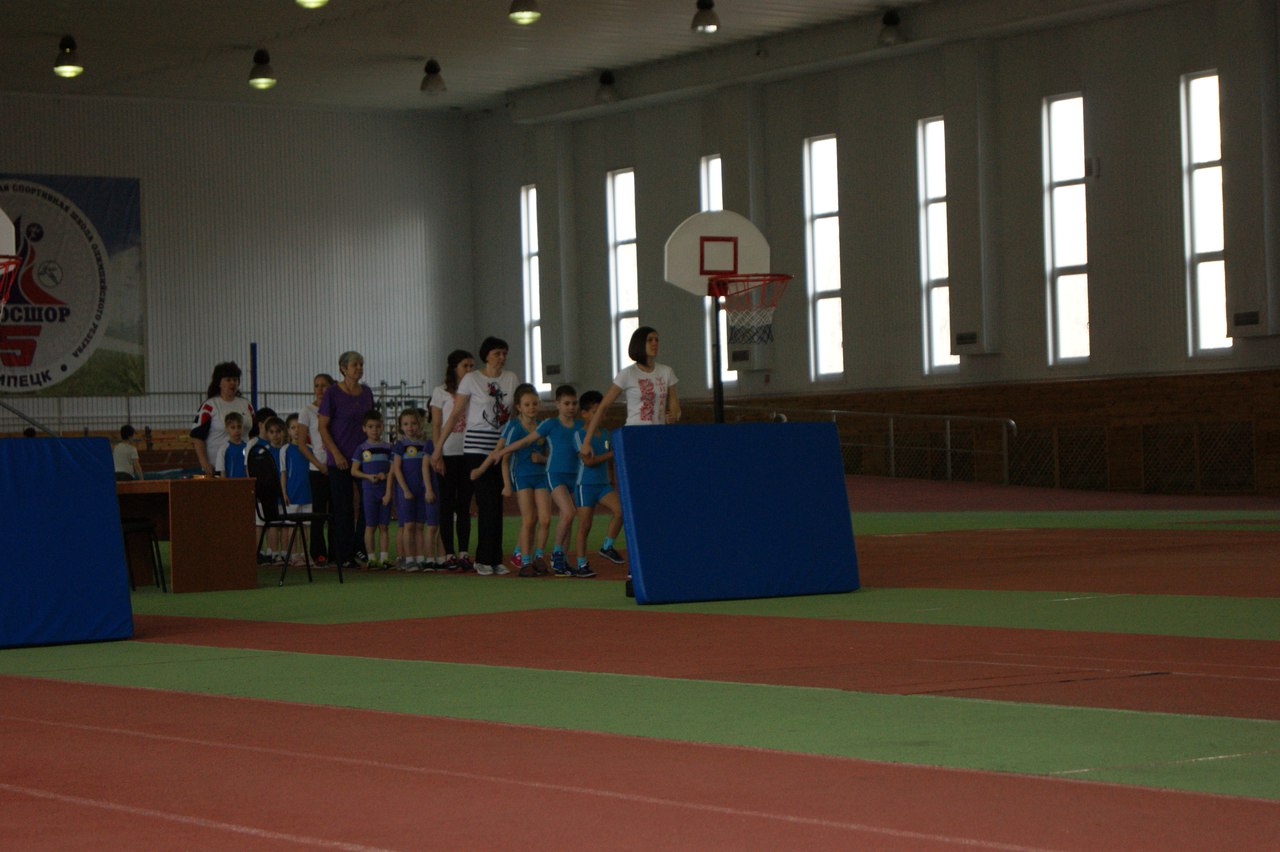 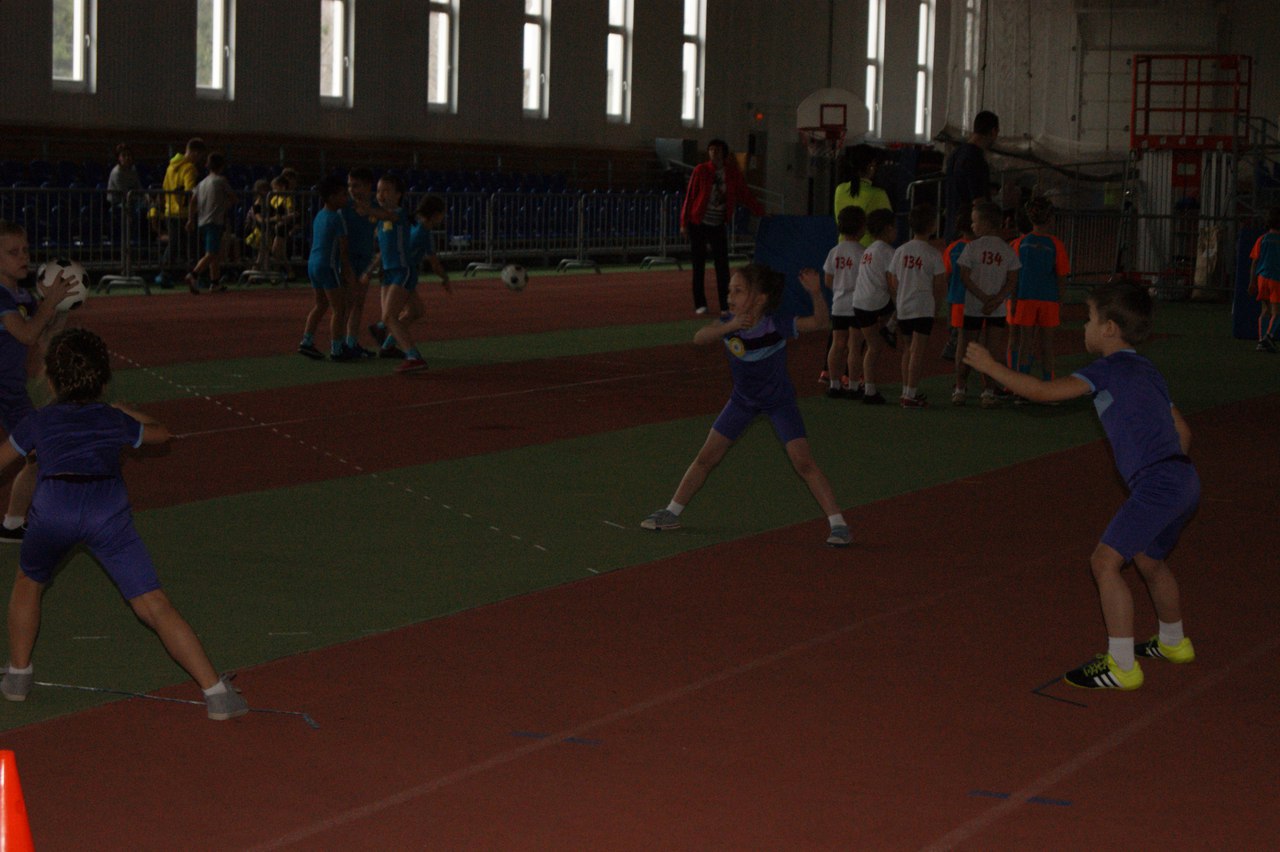 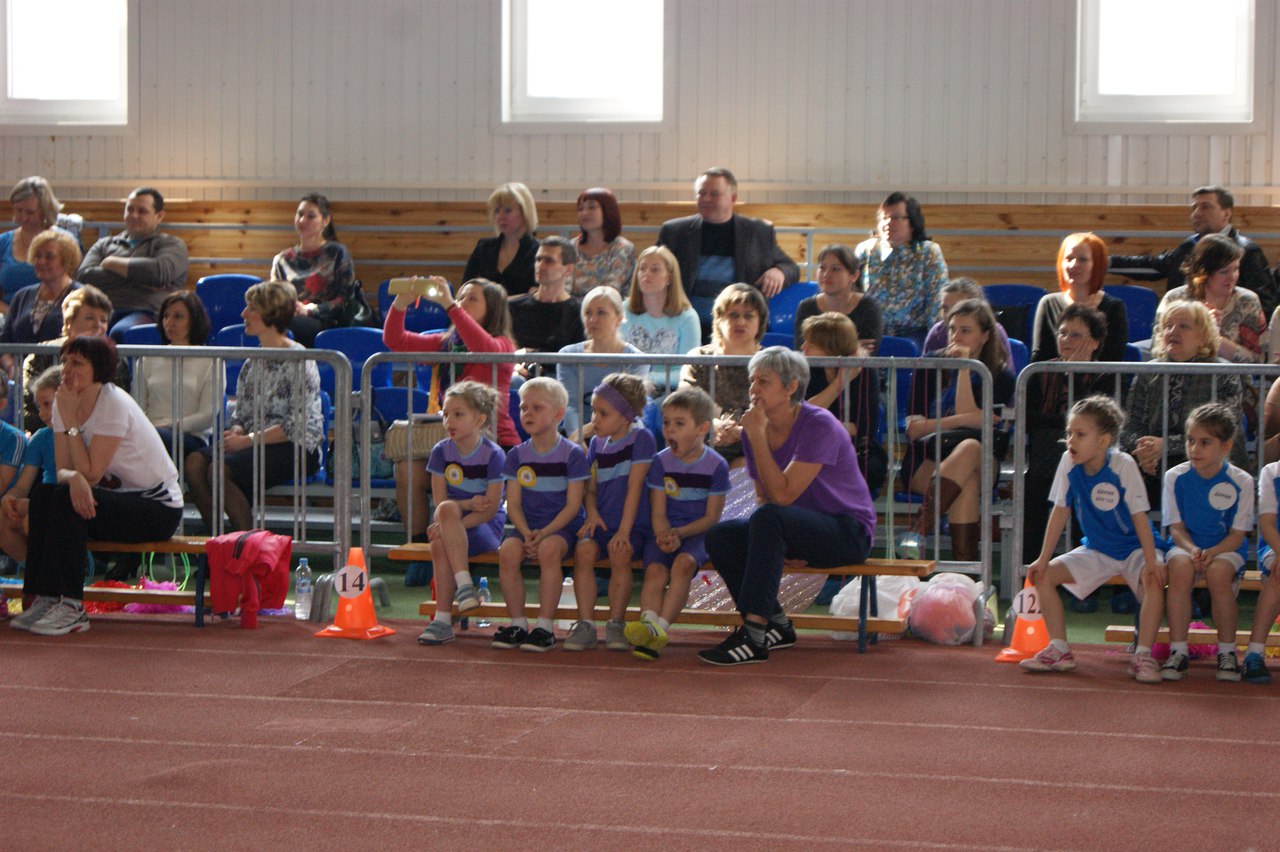 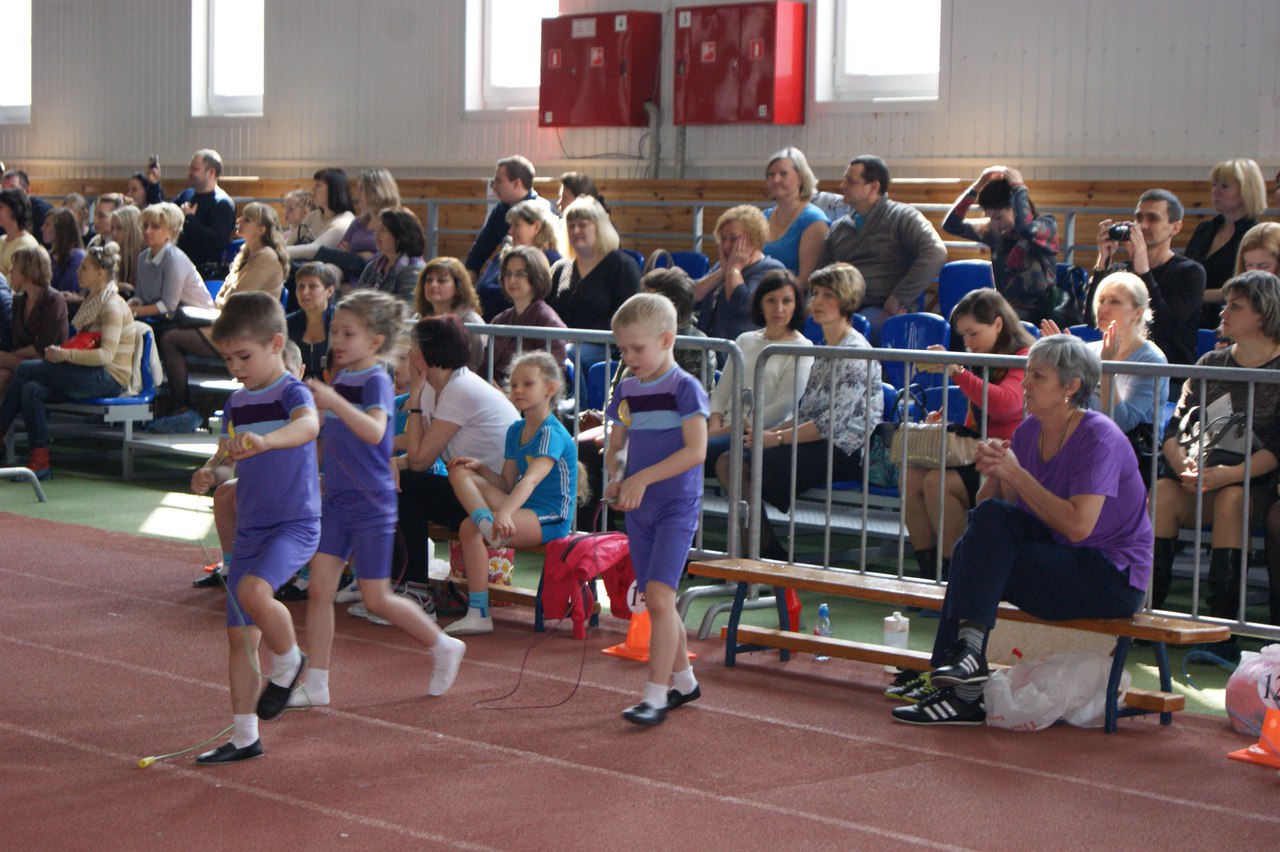 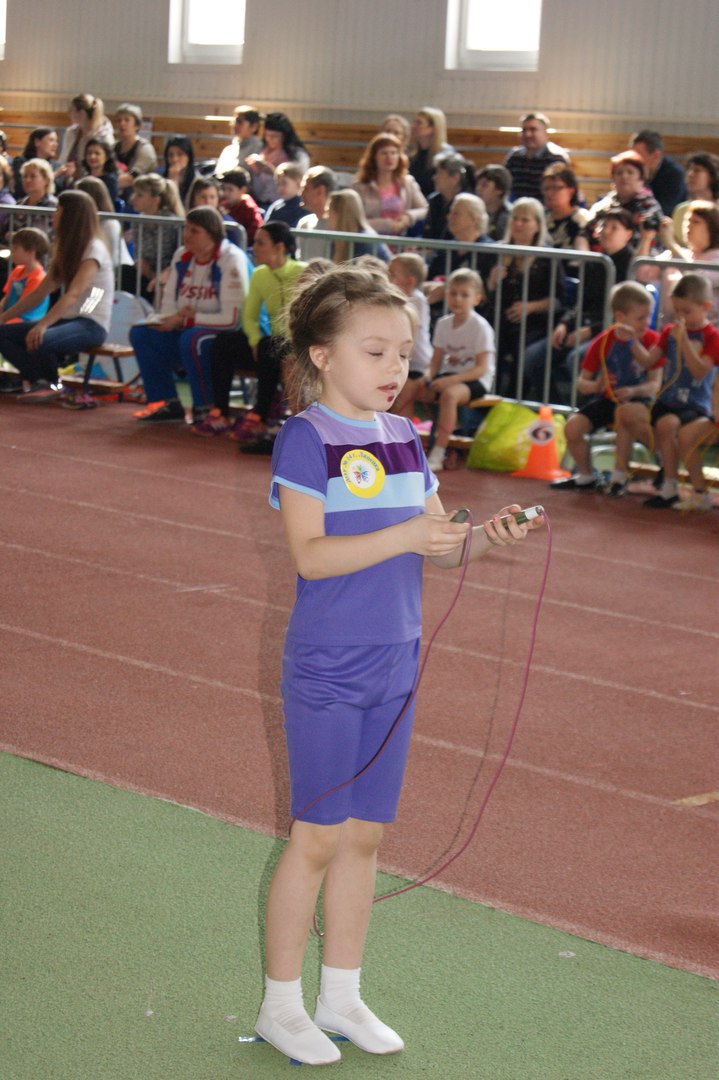 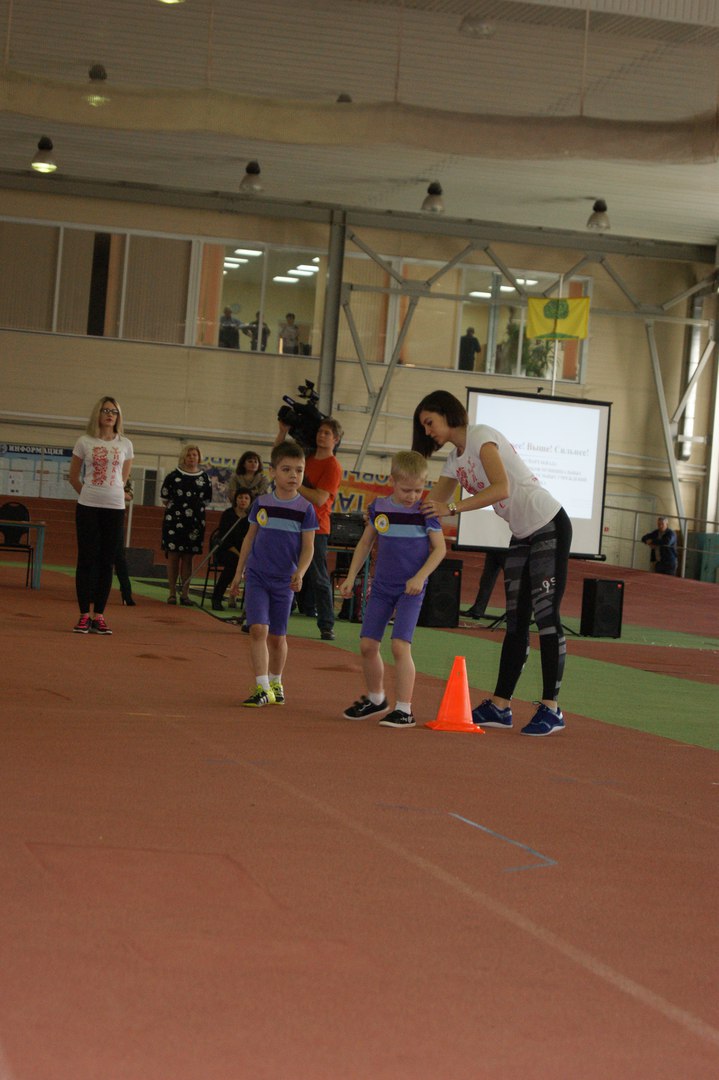 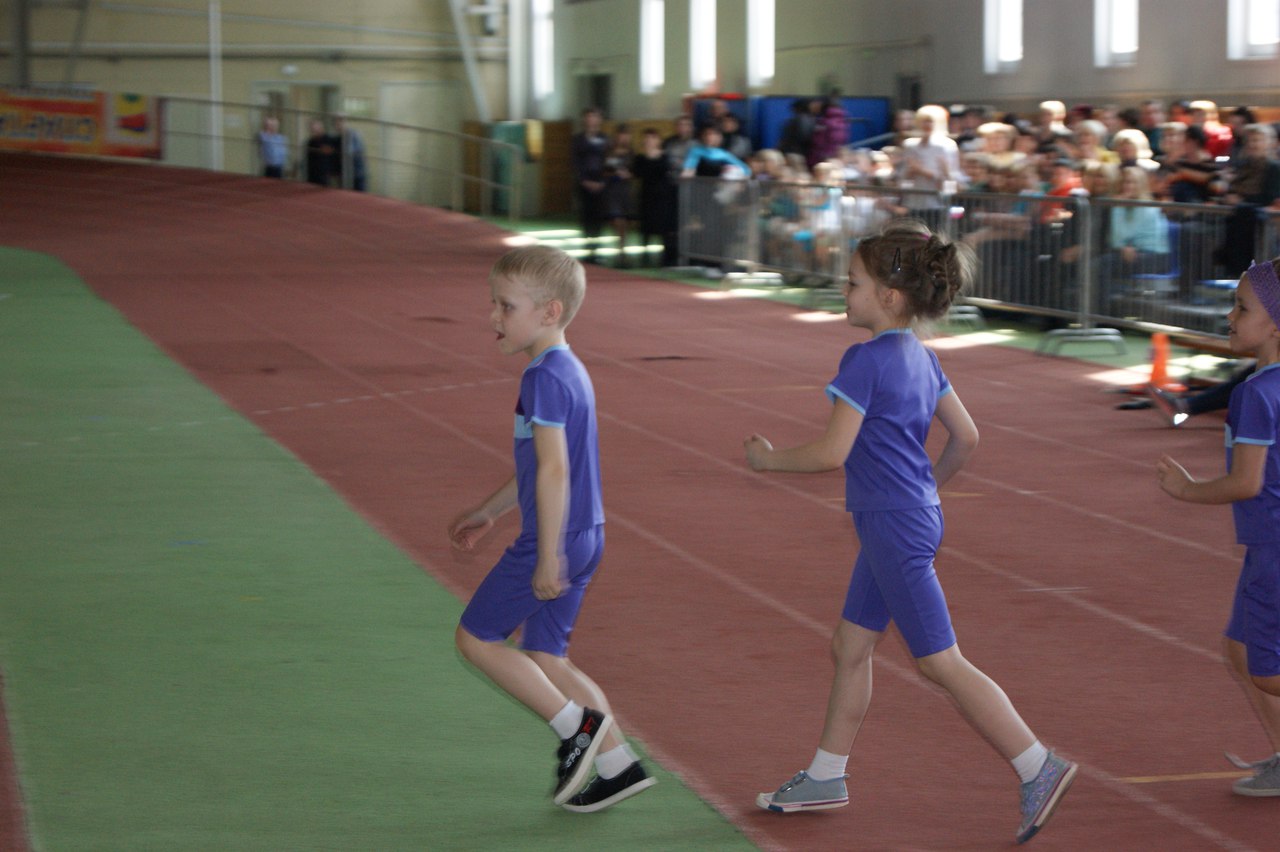 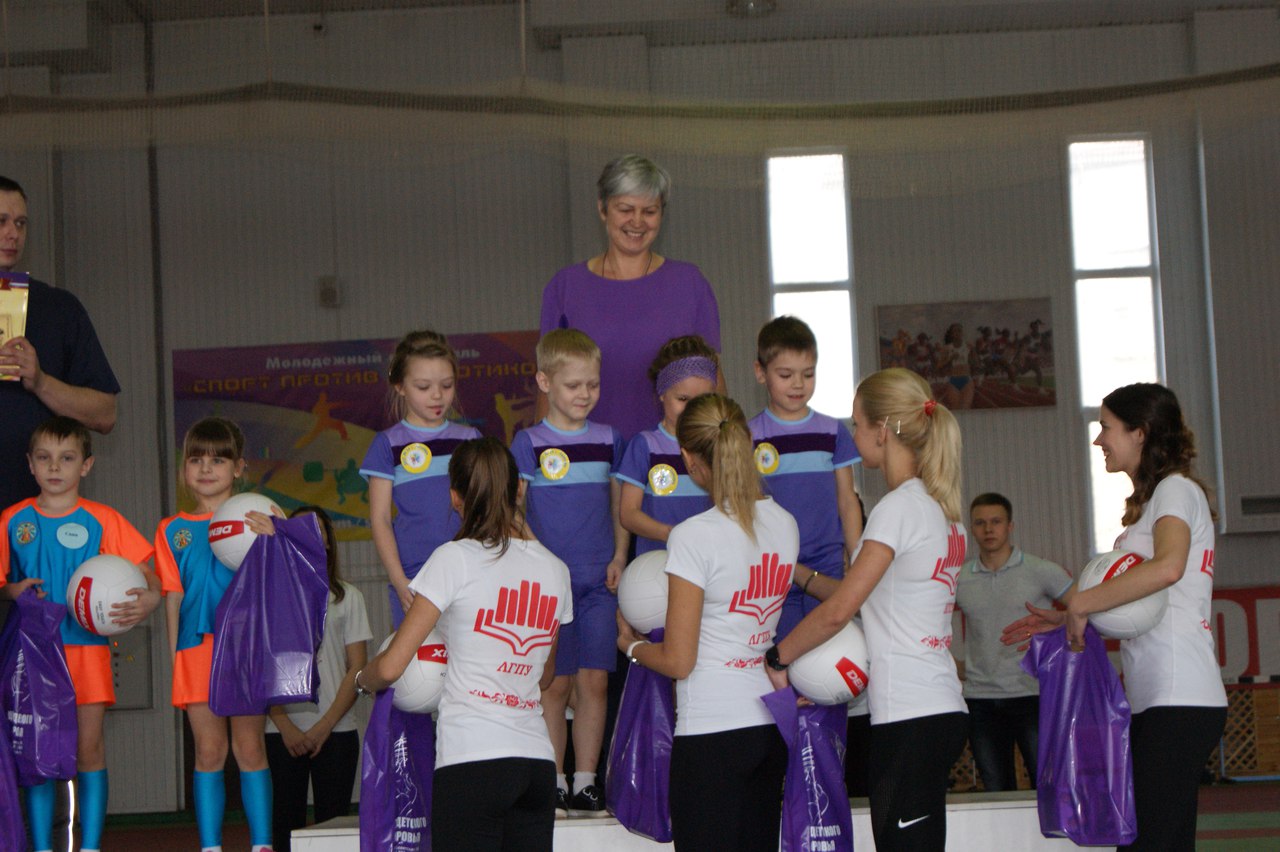 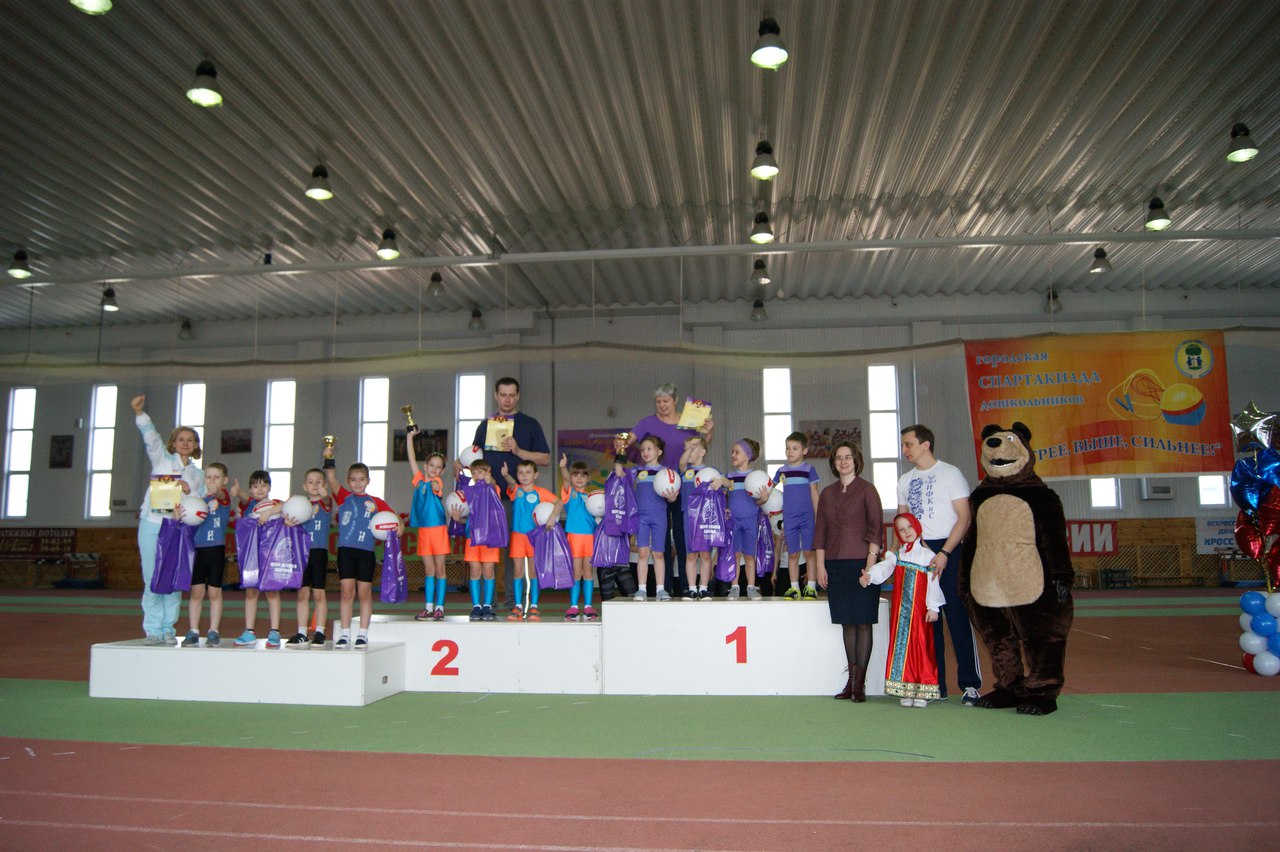 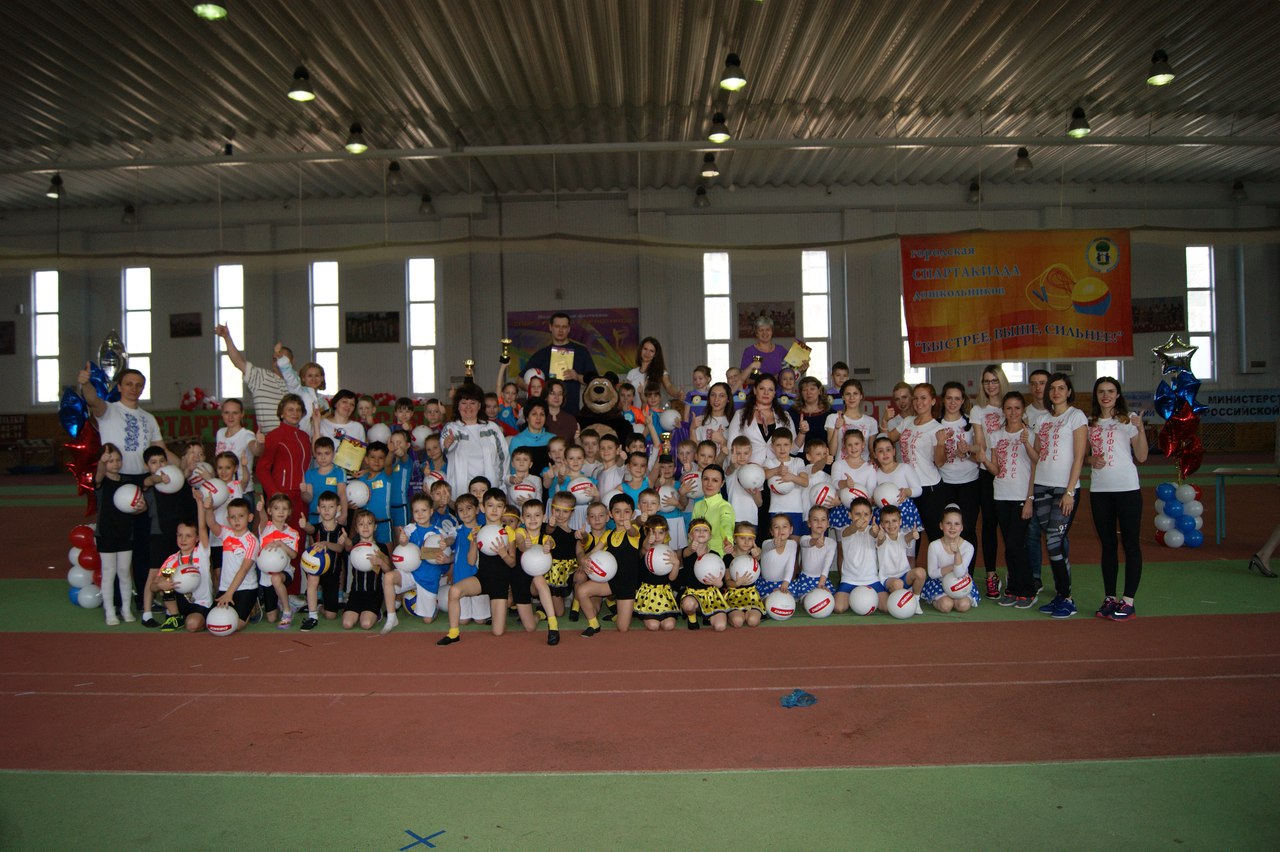 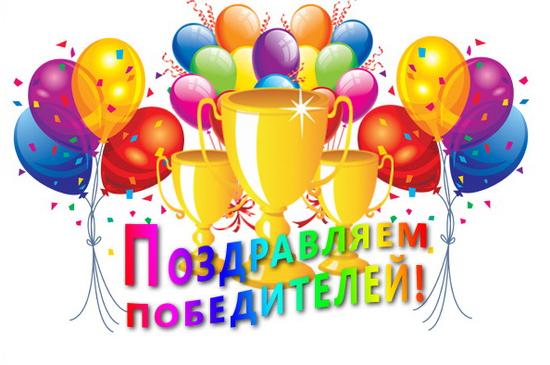